Интернет-зависимость у подростков
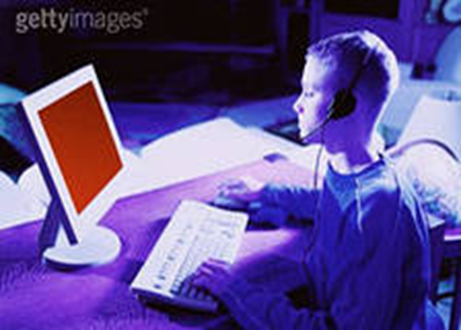 Компьютерные сети, как вид телекоммуникации - принципиально новый пласт социальной реальности
Появился новый вид психологического расстройства - Интернет - зависимость.
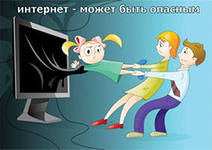 исследования психологических последствий Интернет-зависимости в подростковом возрасте определяется: 
1.  постоянным увеличением числа подростков и юношей - пользователей Интернета (около 40% в настоящее время); 
2. тем, что чрезмерное пристрастие к интернету разрушающе действует на ребенка, вызывает отрицательное воздействие на психику;
3. отсутствием глубоких исследований в этой области в силу относительной новизны феномена Интернет-зависимости, который до настоящего времени в русскоязычной литературе практически не рассматривался.
Интернет-зависимость способствует негативному преобразованию личности подростка, так как в этом возрасте в относительно короткий промежуток времени происходят кардинальные сдвиги в формировании личности.
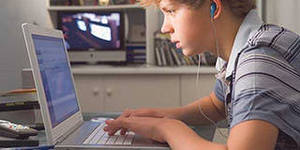 В самом общем виде Интернет-зависимость определяется как "нехимическая зависимость от пользования Интернетом". В некоторых психологических словарях Интерне́т-зави́симость определяют как, психическое расстройство, навязчивое желание подключиться к Интернету и болезненная неспособность вовремя отключиться от Интернета.
Исследователи приводят различные критерии Интернет-зависимости.Кимберли Янг приводит следующие четыре симптома
1. навязчивое желание проверить e-mail;
2. постоянное ожидание следующего выхода в Интернет;
3. жалобы окружающих на то, что человек проводит слишком много времени в Интернет;
4. жалобы окружающих на то, что человек тратит слишком много денег на Интернет.
Общими чертами компьютерной зависимости является характерный ряд психологических и физических симптомов, тесно связанных между собой:
Психологические симптомы:   1.  хорошее самочувствие или эйфория за компьютером;
2.  невозможность остановиться;
3.  увеличение количества времени, проводимого за компьютером;
4.  пренебрежение семьей и друзьями;
5.  ощущения пустоты, депрессии, раздражения не за компьютером;
6.  ложь работодателям или членам семьи о своей деятельности;
7.  проблемы с работой или учебой.
Физические симптомы:
1. синдром карпального канала (туннельное поражение нервных стволов руки, связанное с длительным перенапряжением мышц);
2. сухость в глазах;
3. головные боли по типу мигрени;
4.  боли в спине;
5.  нерегулярное питание, пропуск приемов пищи;
6.  пренебрежение личной гигиеной;
7.  расстройства сна, изменение режима сна.
Для каждого возрастного периода характерен ведущий тип деятельности, и именно он оказывает существенное влияние на формирование определенной иерархии мотивов, на развитие процесса целеполагания.
Для каждого возрастного периода характерен ведущий тип деятельности, и именно он оказывает существенное влияние на формирование определенной иерархии мотивов, на развитие процесса целеполагания.
Подросток - это развивающая личность, ищущая ответы на жизненно-необходимые для него вопросы: "Кто я?", "Зачем я?", "Для кого я?" и "Каков я?".
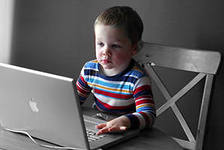 Круг потребностей, которые подростки удовлетворяют с помощью Интернета:
потребность в автономии и самостоятельности (в процессе социализации эта потребность предполагает, в первую очередь, стремление к независимости от родителей); 
потребность в самореализации и признании; 
потребность в признании и познании; 
удовлетворение социальной потребности в общении, в принадлежности к группе по интересам, в любви;
потребность в обладании;
познавательную потребность, 
владение новыми знаниями способствует достижению признания со стороны сверстников и самореализации.
Интернет-зависимость способствует формированию
целого ряда психологических проблем: 
конфликтное поведение, 
хронические депрессии, 
предпочтение виртуального 
  пространства реальной жизни, 
трудности адаптации в социуме, 
потеря способности контролировать время пребывания за компьютером,
возникновение чувства дискомфорта при отсутствии возможности пользования интернетом. Используя Интренет, подросток вместо стремления "думать" и "учить" предпочитает "искать".
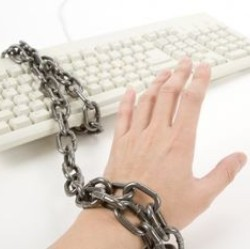 Три основных вида:
1. Познавательная - увлеченность познанием в сфере программирования и телекоммуникаций или, как крайний вариант, хакерство;
2. Игровая - увлеченность компьютерными играми и, в частности, играми посредством Интернета или, как крайний вариант, т. н. игровая наркомания
3.Коммуникативная - увлечение сетевой коммуникацией или, как крайний вариант Интернет-аддикция, в том числе зависимость киберсексуальная.
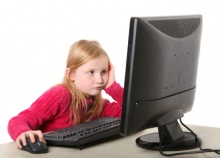 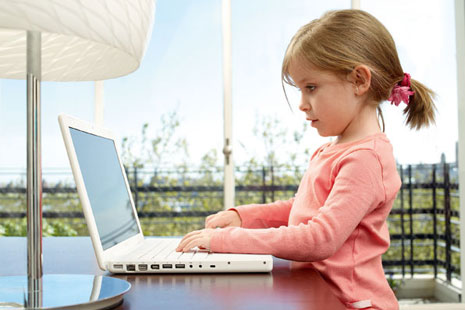 Хакерство можно рассматривать как негативное направление личностного развития подростка. Чаще всего хакерами становятся в подростковом возрасте, возможно, компенсируя этим недостаточную развитость социальных навыков. Деятельность хакеров подчиняется как познавательной мотивации, так и целому ряду других мотивов, среди которых корысть, стремление добиться признания своих способностей, выразить себя, получить от общества то, что оно задолжало и т.д. Исходя из этого, можно сделать вывод, что в своих крайних проявлений хакерство является негативной личностной аномалией.
ХАКЕРСТВО
Игровая деятельность повсеместно признается крайне важным моментом развития, как отдельного человека, так и человеческих сообществ.
Существуют методики, с помощью которых можно определить, является ли увлечение Интернет-играми невинными или это уже зависимость.
 Одной из наименее ясных проблем является принципиальная возможность переноса виртуального опыта в реальную жизнь.
Игровая деятельность
В наиболее расширительном понимании к проявлениям зависимости от Интернета относят не только зависимость от социальных применений Сети, но и привязанность к азартным играм в Интернете, электронным покупкам; страсть к навигации по WWW; пристрастие к сексуальным применениям Интернета. Драматизм последнего вида зависимости заключается в том, что он настигает подростков в переходном возрасте, либо это момент полового созревания, и тогда у подростка формируется асоциальное представление о сексе, что может отложить отпечаток на всю жизнь.
Коммуникативная деятельность в Интернете
Сегодня специалистам образовательной среды, а так же родителям необходимо вовремя их рассмотреть у подростков, тем самым попытаться предупредить развитие психологической зависимости и предложить способы по ее устранению. Существует множество тестов и опросников, практические рекомендации для родителей, профилактические программы, с помощью которых можно диагностировать Интернет-зависимость
Профилактика Интернет-зависимости
Работа по профилактике Интернет – зависимости обучающихся
Воспитание компьютерной культуры, самовоспитание пользователей - вот противоядие Интернет - зависимости.
Список литературы
1. Арестова О.Н., Бабанин Л.Н., Войскуновский А.Е. Мотивация пользователей Интернета. Гуманитарные исследования в Интернете / Под ред.А.Е. Войскунского (Москва: Можайск-Терра, 2000, 431 с.)
2.  Бабаева Ю.Д., Войскунский А.Е., Смыслова О.В. Интернет: воздействие на личность. Гуманитарные исследования в Интернете / Под ред. А.Е. Войскунского (Москва: Можайск-Терра, 2000, 431 с.)
3. Балонов И.М. "Компьютер и подросток" М., 2002 г. стр.32-58.
4. Боровкова Н. Виртуальное зависание / журнал "Человек и наука". Февраль 2002.
5. Войскунский А.Е. Актуальные проблемы зависимости от интернета // Психологический журнал. 2004. Т.25. № 1. C.90-100.
6. Войскунский А.Е. Психологические исследования феномена Интернет-аддикции // Тезисы докладов 2-й Российской конференции по экологической психологии. М.: Экопсицентр РОСС. 2000. С.251-253.
7.  Егоров А.Ю. Нехимические зависимости. - СПб.: Речь, 2007. - 190 с.
8. Егоров А.Ю., Кузнецова Н., Петрова Е. Особенности личности подростков с интернет-зависимостью // Вопросы психического здоровья детей и подростков. 2005. Т.5. № 2.С. 20-27
9. Егоров А.Ю. Нехимические (поведенческие) аддикции // Аддиктология.
2005. № 1. С.65-77.
10. Егоров А.Ю., Игумнов С.А. Расстройства поведения у подростков: клинико-психологические аспекты. - СПб.: Речь, 2005. - 436 с.
11. Короленко Ц.П. Аддиктивное поведение. Общая характеристика и закономерности развития. // Обозр. психиат. и мед. психол., 1991/1.
12. Марков Дж., Хефнер К. Хакеры. Киев: 1996.
13. Фельдштейн Д.И. Возрастная и педагогическая психология. Избранные психологические труды. - М.: Издательство Московского психолого-социального института, 2002. - 432 с.
14. Шавамиш В.В. Зависимое поведение школьников. СПб., 2001.
Спасибо за внимание!